Professional responsibility and practice before the USPTO
Office of Enrollment and Discipline (OED)
Design Patent Practitioner Bar
On November 16, 2023, the USPTO published a final rule establishing scientific and technical criteria for design patent practitioner applicants.
Applicants should have a bachelor’s, master’s or doctorate of philosophy degree in any of the following areas from an accredited college or university: 
industrial design, product design, architecture, applied arts, graphic design, fine/studio arts, art teacher education, or a degree equivalent to one of the listed degrees. 
Once scientific and technical criteria are met, design patent practitioner applicants must take and pass the current registration examination, and pass a moral character evaluation. 
Upon registration, design patent practitioners may practice in design patent matters only.
The application process for design patent practitioner applicants began January 2, 2024. 
The design patent practitioner bar does not impact the ability of those already registered, and does not impact the ability of applicants who meet the current criteria, to practice in any patent matters, including design patent matters.
Additional information may be found at https://www.uspto.gov/sites/default/files/docuemnts/OEDDesignBarFlyer.pdf.
2
Practice before the USPTO and Artificial Intelligence (AI) – ethical implications
On Feb 6, 2024, the USPTO issued a Memorandum regarding the applicability of the USPTO Rules of Professional Conduct related to the use of AI.
When practicing before the USPTO, practitioners' use of IA may implicate ethical considerations. 
While the Feb 6 Memorandum addressed PTAB and TTAB proceedings, the ethical implications of the use of AI-generated information may be similar when prosecuting and filing patent and TM applications.
37 C.F.R. § 11.18 imposes duties on parties and practitioners in connection with submissions before the USPTO.
37 C.F.R. § 11.18(b), in part, stipulates that parties presenting papers to the Office make a certification, formed after a reasonable inquiry, as to evidentiary support for factual contentions and allegations.  
37 C.F.R. § 11.18(a) stipulates that each piece of correspondence filed with the Office by a practitioner must bear the practitioner’s signature pursuant to 37 C.F.R.              §§ 1.4(d)(1), 2.193.
3
Inequitable conduct:In re Tendler, Proceeding No. D2013-17 (USPTO Jan. 8, 2014)
Patent attorney filed Rule 131 declaration re: reduction to practice with USPTO.
Soon after, attorney learned that the inventor did not review the declaration and that declaration contained inaccurate information.
Respondent did not advise the office in writing of the inaccurate information and did not fully correct the record in writing.
District court held resultant patent unenforceable due to inequitable conduct, in part, because of false declaration.  Intellect Wireless v. HTC Corp., 910 F. Supp. 1056 (N.D. Ill. 2012). Federal Circuit upheld.
First requirement is to expressly advise the USPTO of existence of misrepresentation, stating specifically where it resides.
Second requirement is that the USPTO be advised of misrepresented facts, making it clear that further examination may be required if USPTO action may be based on the misrepresentation.
It does not suffice to merely supply the office with accurate facts without calling attention to the misrepresentation.
Settlement: Four-year suspension (eligible for reinstatement after two years).
4
Candor toward tribunalIn re Hicks, Proceeding No. D2013-11 (USPTO Sept. 10, 2013)
Attorney sanctioned by EDNY for non-compliance with discovery orders.
Federal Circuit affirmed sanction and found appellate brief to contain “misleading or improper” statements. 
Brief reads, “Both the Magistrate and the District Court Found that RTI's and its Litigation Counsel Hicks' Pre–Filing Investigation Was Sufficient.”  However, neither the magistrate judge nor the district court ultimately found that RTI's or Mr. Hicks's pre-filing investigation was “sufficient.”
Mr. Hicks also failed to inform the court that a case citation was non-precedential and therefore unavailable to support his legal contentions aside from “claim preclusion, issue preclusion, judicial estoppel, law of the case, and the like.”
Rates Technology, Inc. v Mediatrix Telecom, Inc., 688 F.3d 742 (Fed. Cir. 2012).
Settlement: public reprimand and one-year probation.
5
Practice before the PTAB37 C.F.R. Parts 41 and 42
PTAB: Areas of interest
Disclosure rules
Duty of candor 
Mandatory notices
Routine discovery: information inconsistent with a position advanced
Signature
Representations to the Board
Ex parte communications
Sanctions
Decorum
7
Ex parte communications
Ex parte communications
“Communication regarding a specific proceeding with a Board member defined in 35 U.S.C. 6(a) is not permitted unless both parties have an opportunity to be involved in the communication.”
37 CFR § 42.5(d); see also § 41.11.
  
“All substantive communications with the Board regarding a proceeding must include all parties to the proceeding, except as  otherwise authorized.” 
PTAB Consolidated Trial Practice Guide (Nov. 2019) at 9.
9
Sanctions
Sanctions 37 C.F.R. § 42.12(a)
“(a) The Board may impose a sanction against a party for misconduct, including:
(1) Failure to comply with an applicable rule or order in the proceeding;
(2) Advancing a misleading or frivolous argument or request for relief;
(3) Misrepresentation of a fact;
(4) Engaging in dilatory tactics;
(5) Abuse of discovery;
(6) Abuse of process; or
(7) Any other improper use of the proceeding, including actions that harass or cause unnecessary delay or an unnecessary increase in the cost of the proceeding.”
11
Sanctions
Amneal Pharmaceuticals LLC v. Almirall, LLC, 960 F.3d 1368, 1372 n.* (Fed. Cir. 2020) 
Noting that “§ 42.12 allows the Board to impose sanctions including ‘attorney fees’” 
Apple Inc. v. Voip-Pal.com, Inc., 976 F.3d 1316, 1323 (Fed. Cir. 2020) 
Affirming a PTAB order sanctioning a party under § 42.12 for certain ex parte communications
Noting the Board has the ability to “issue sanctions not explicitly provided in the regulation”
12
Sanctions – discovery
Dynamic Drinkware v. National Graphics, IPR2013-00131, Paper 31 (PTAB Apr. 29, 2014)
Counsel instructed deposition witness not to answer certain questions
Counsel failed to initiate a conference call with the Board
No sanctions, but party required to produce the witness again and pay for the court reporter
13
Sanctions – rules
DealerSocket v. AutoAlert, CBM2014-00142, Paper 8 (PTAB Sept. 8, 2014)
Board gave petitioner five days to correct petition
Corrected petition filed 74 days late
No showing of “good cause” for delay
Board dismissed the petition
14
Sanctions – rules
Euro-Pro Operating LLC v. Acorne Enterprises, LLC, IPR2014-00351, Paper 35 (PTAB Feb. 13, 2015)
Motions filed with missing pages
Substitutes filed without authorization
Same party missed two scheduled conference calls
Motions expunged
Further filings restricted
15
Decorum
Decorum37 C.F.R. §§ 41.1(c), 42.1(c)
“Every party must act with courtesy and decorum in all proceedings before the Board, including in interactions with other parties.”
17
37 C.F.R. § 1.3
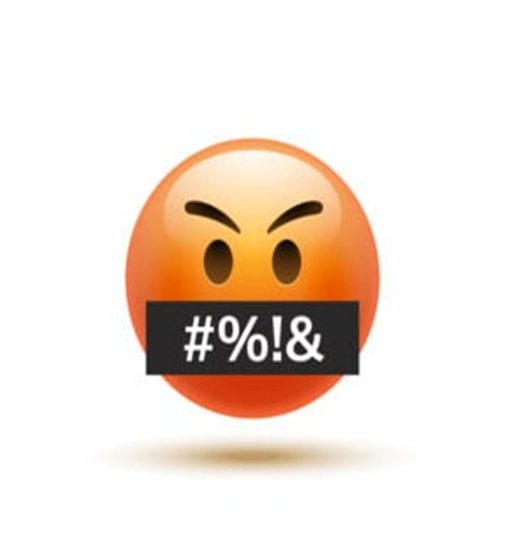 37 C.F.R. § 1.3
18
Animation video
19
[Speaker Notes: Ethics Scenario: Gross and Disreputable Misconduct – Are you Drunk?

Scene 1: In Patent Attorney’s office.  Patent Attorney picks up the phone and Client is on the other line.
Patent Attorney to Client: Hello Client.  I have filed a utility patent application for your method of conducting mergers and acquisitions with the USPTO.  It will probably be at least one year until we get a response from the USPTO.

Client to Patent Attorney: Okay, great. Thank you! Please let me know when you hear something from the Office.

[Show moving calendar, ticking clock, or sun rising and setting to demonstrate time]

Text Reads: Over 1 year later.

Patent Attorney over phone to Client: Hello Client! I just received a non-final Office action in your application, rejecting the claims as being directed to patent ineligible subject matter under 35 U.S.C. § 101.  But don’t worry! I will request an interview with the Examiner to resolve this issue.

Client: Okay. I hope you are able to overcome the rejection.  Thank you!
Scene 2: Patent Attorney sitting in front of Examiner in new location.
Patent Attorney: Hello, Examiner. I would like to discuss your subject matter eligibility rejection. I do not agree with your rejection and do not believe the claimed invention is directed to patent ineligible subject matter.

Examiner: I’m sorry, sir, but the claimed invention does not recite eligible subject matter because it is directed to an abstract idea. 

Patent Attorney: What do you mean the claimed invention does not recite eligible subject matter? Are you drunk? No, seriously . . . are you drinking scotch and whiskey with a side of crack cocaine while you ‘examine’ patent applications?
Patent Attorney gets up and walks out of interview room.  Examiner picks up phone. Phone rings.
Examiner:  Hi OED.  I’m an Examiner in 3700 and I would like to file a complaint against a practitioner.]
Disreputable or gross misconduct
In re Schroeder, Proceeding No. D2014-08 (USPTO May 18, 2015):
Patent attorney:
Submitted unprofessional remarks in two separate Office action responses;
Remarks were ultimately stricken from application files pursuant to 37 C.F.R. § 11.18(c)(1);
Order noted that behavior was outside of the ordinary standard of professional obligation and client’s interests; and
Aggravating factor: has not accepted responsibility or shown remorse for remarks.
Default: 6-month suspension.
Rule highlights:
37 C.F.R. § 10.23(a) – Disreputable or gross misconduct;
37 C.F.R. § 10.89(c)(5) – Discourteous conduct before the Office;
37 C.F.R. § 10.23(b)(5) – Conduct prejudicial to the administration of justice; and 
37 C.F.R. § 11.18 – Certification upon filing of papers.
20
Disreputable or gross misconduct
In re Tassan, Proceeding No. D2003-10 (USPTO Sept. 8, 2003):
Registered practitioner who became upset when a case was decided against his client, and left profane voicemails with TTAB judges.
Called and apologized one week later; said he had the flu and was taking strong cough medicine.
Also had a floral arrangement and an apology note sent to each judge.
Mitigating factors: private practice for 20 years with no prior discipline; cooperated fully with OED; showed remorse and voluntary sought and received counseling for anger management. 
Settlement: Reprimanded and ordered to continue attending anger management and have no contact with Board judges for 2 years.
21
Decisions imposing public discipline available in “FOIA Reading Room”
foiadocuments.uspto.gov/oed/ 
Official Gazette for Trademarks:
www.uspto.gov/learning-and-resources/official-gazette/trademark-official-gazette-tmog
22
OED Contact information
OED
571-272-4097